Topic 1.  Part 4.
The First Bank of the United States: 1791-1811
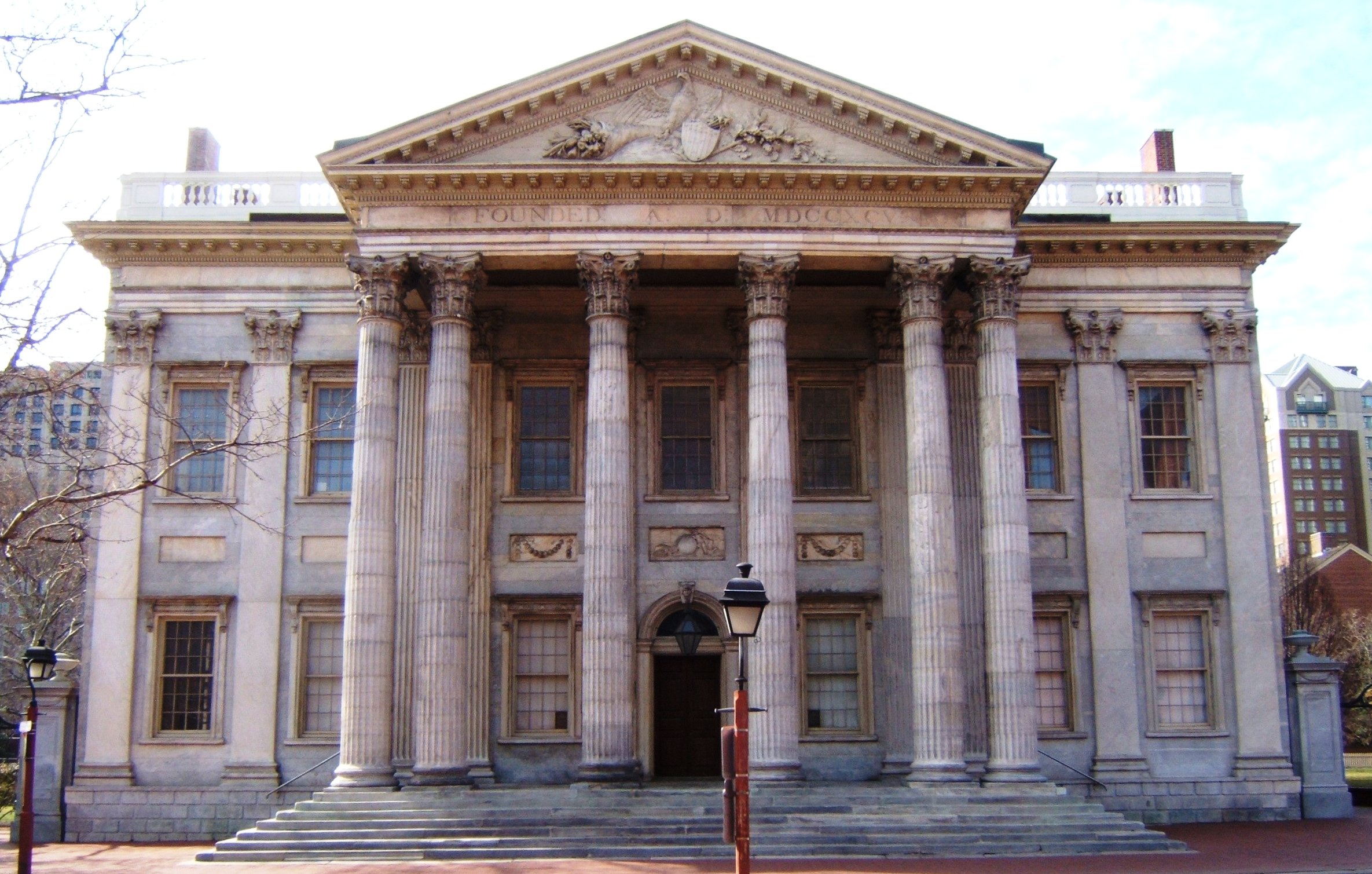 The First Bank of the United States is considered a success by economic historians. Treasury Secretary Albert Gallatian commented that the Bank was "wisely and skillfully managed."
Albert Gallatin, 29 January 1761 – 12 August 1849Secretary of Treasury 1801-1814
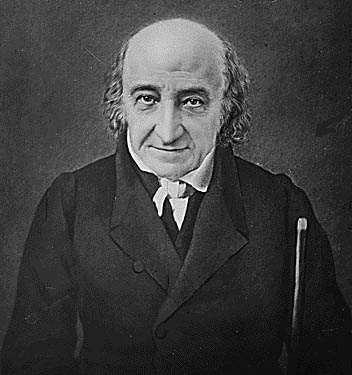 The Bank carried a remarkable amount of liquidity. In 1809, for example, its specie/banknote ratio was about 40 percent (compared to a modern average reserve/deposit ratio of about 12 percent) making it probably the most liquid bank in the U.S. at the time.
The Bank was also profitable, earning most of its income through substantial loans to both government and private business. It helped to end several bank runs by transferring funds to banks in need of temporary liquidity. 
It also controlled the note issue by the State Banks by sending back their bank notes for redemption in specie when the rate of growth was deemed excessive.
If it was successful then why did The First Bank of the United States go out existence in 1811?  Why was its Charter not Renewed?
The chief argument in favor of the Bank's renewal in 1811 was that its circulation of about $5 million in paper currency accounted for about 20 percent of the nation's money supply. It was the closest thing to a national currency that the U.S. had.
PROBLEMS:
The Bank Began as a Federalist Institution and the Jeffersonians were always suspicious of it.
The Bank's issuance of notes came at the expense of state banks. In addition, the currency issued by the Bank was not discounted, whereas the currency issued by the 712 state banks were discounted anywhere from 0 to 100 percent. 
Foreign ownership. 
Constitutional questions (the Supreme Court had yet to address the issue). 
and a general suspicion of banking by the public at large.
The First Bank was huge compared to the private banks, and its business was a juicy morsel the private banks longed to gobble. 

Following the Bank's disappearance, state banks, unhindered by either state regulations or the discipline imposed by the Bank of the U.S., greatly increased the number of bank notes in circulation.